tuesday
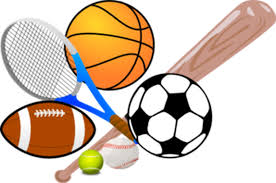 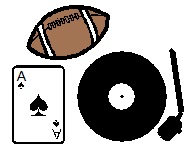 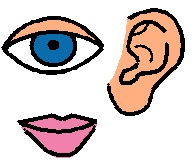 Let’s talk and play
Good morning
Small groups: (1) Saabir, Brendon, Asfa (2) Mahrukh, Nathan, Josh (3) Aishah, Muhammad
Card Games
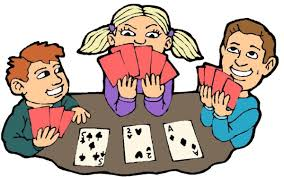 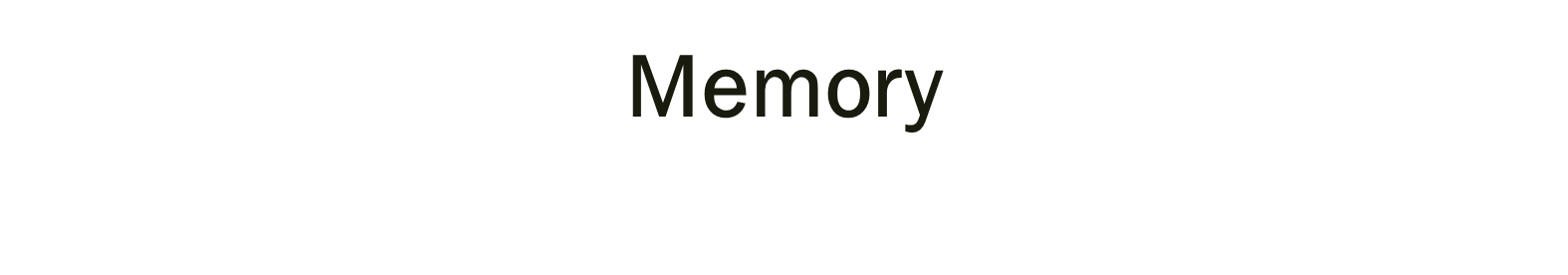 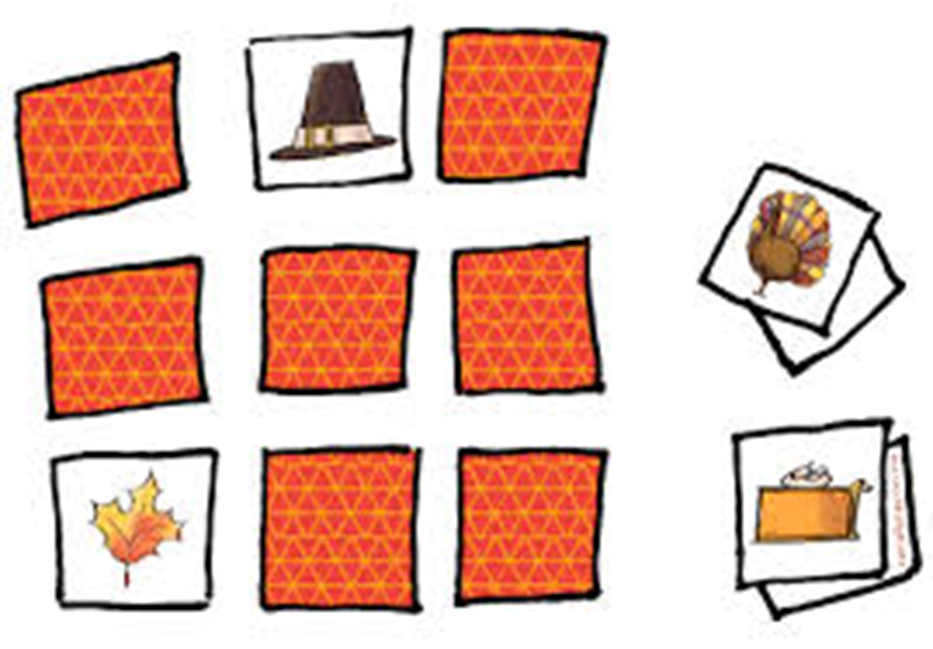 Snap
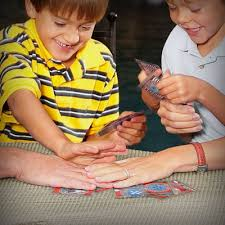 Snack shop
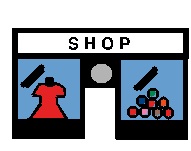 Break time – Mr Tumble
Outside
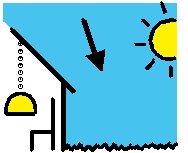 We are going on a bear hunt!
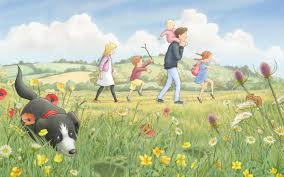 Simon Says
What’s different?
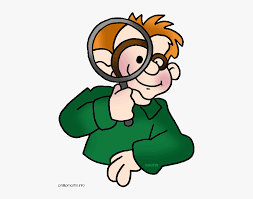 I want to play with…
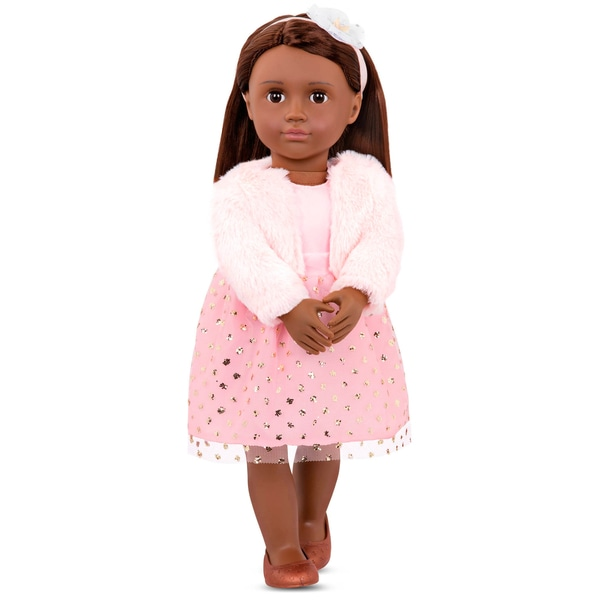 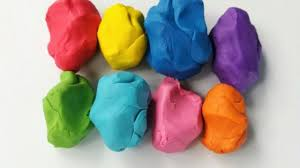 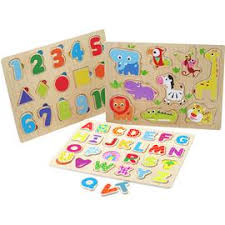 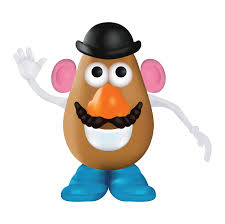 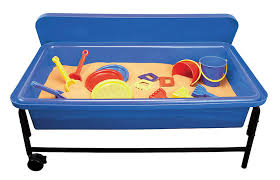 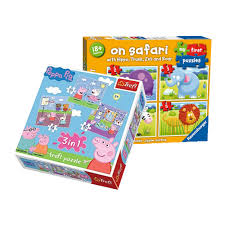 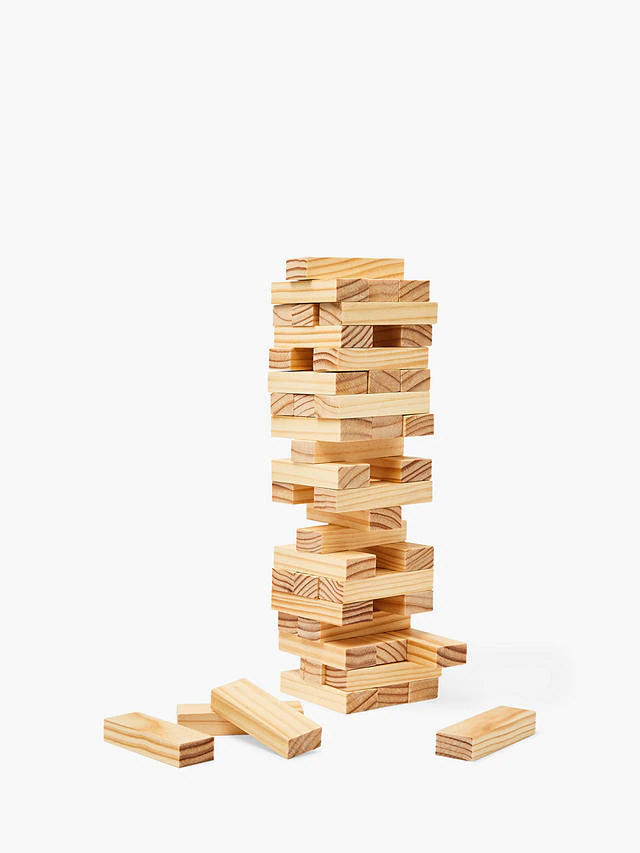 I liked…; I did not like…
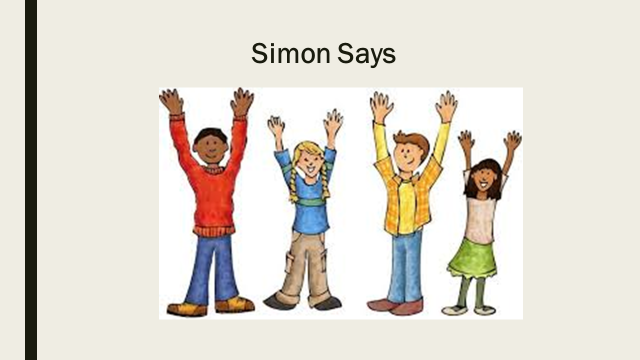 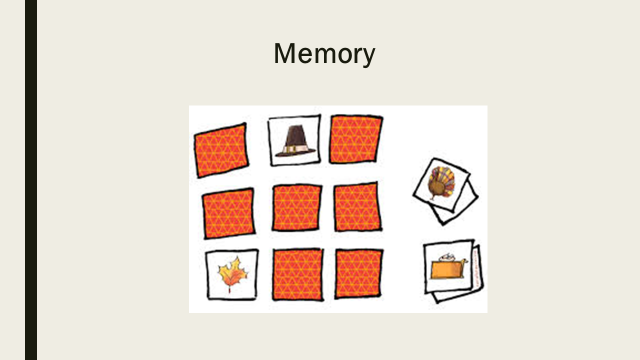 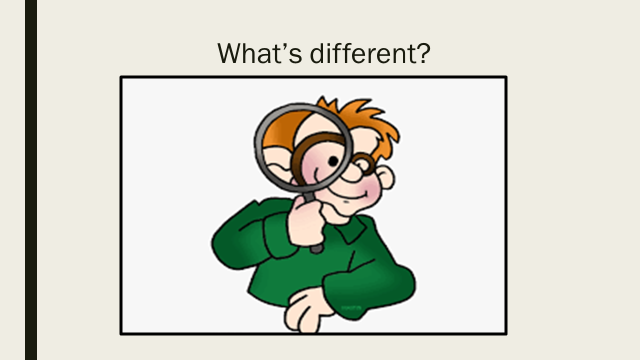 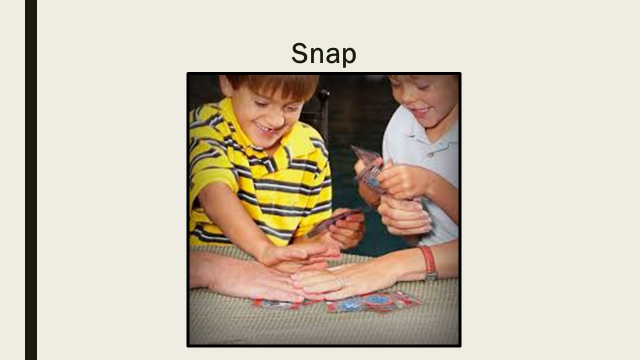 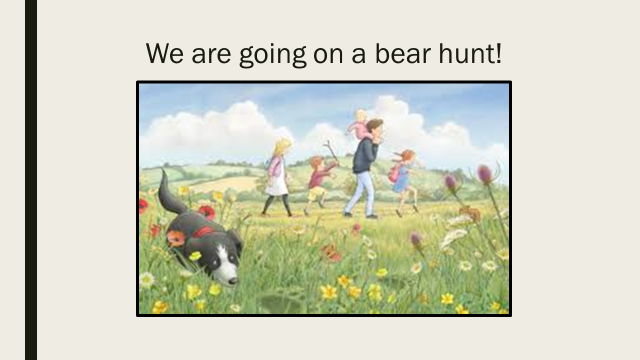 Dinner time
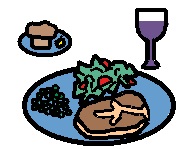 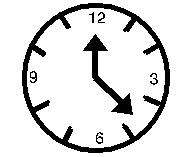